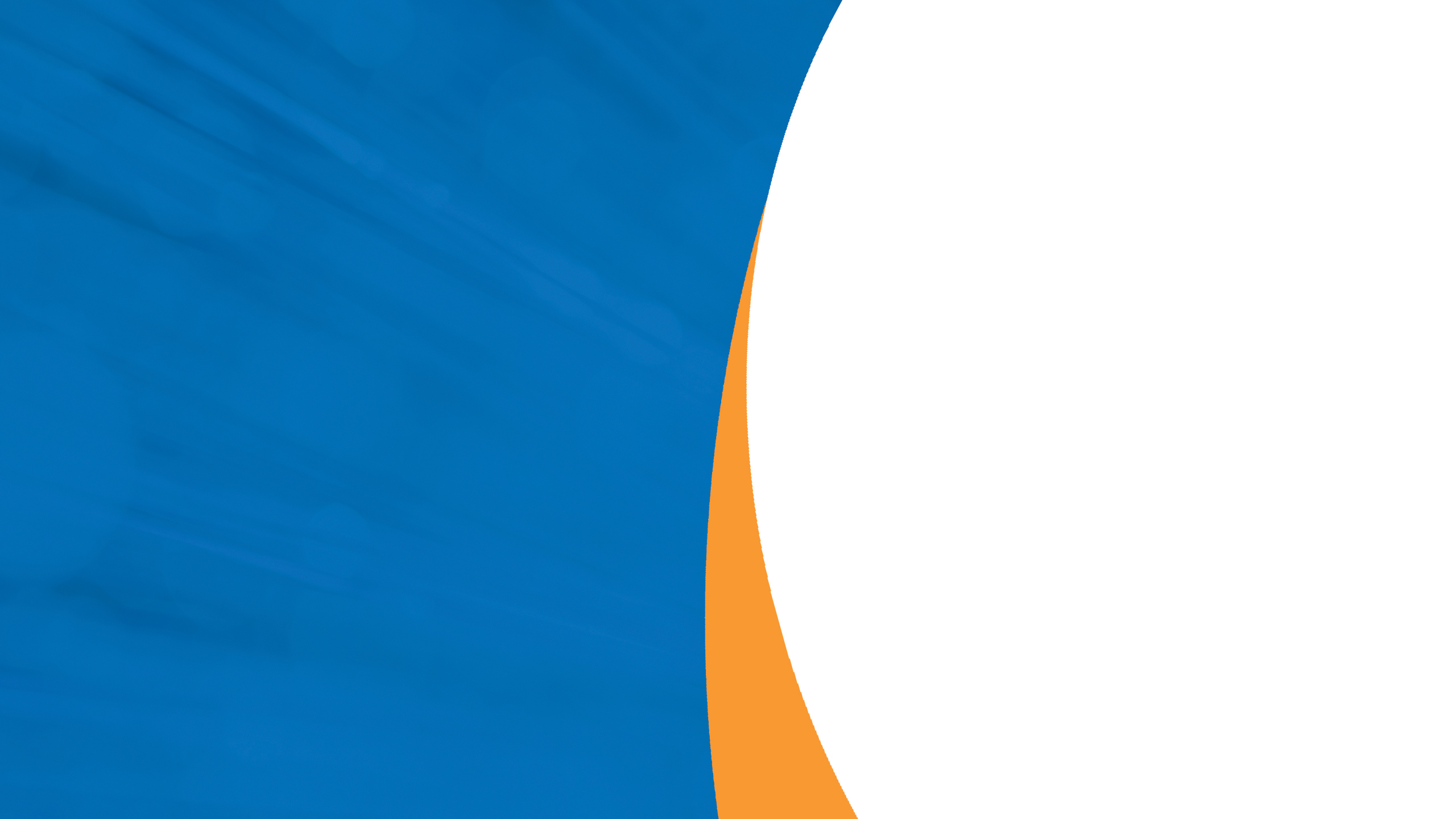 SEGMENT 4:

LET’S GET GOING ON COMMITTEES
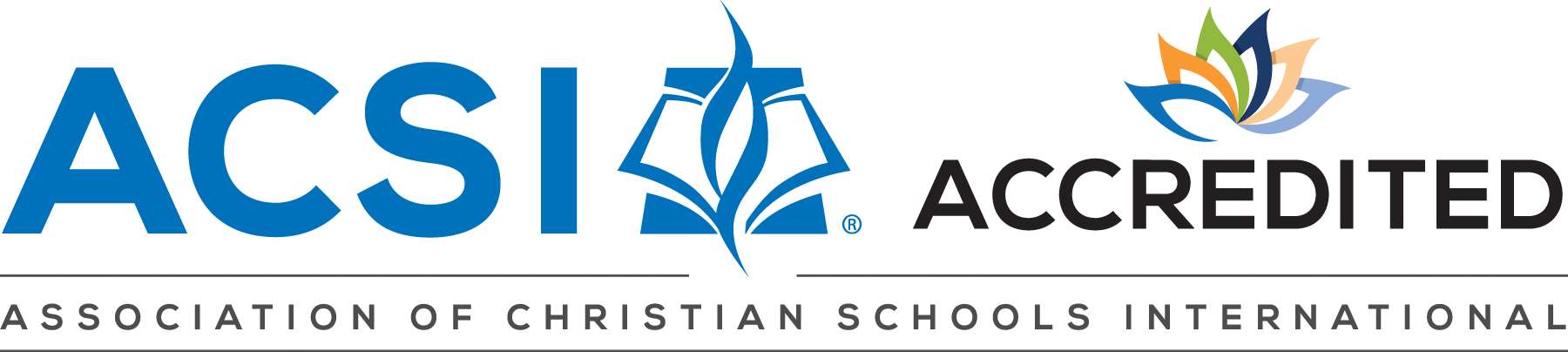 SCHOOL COORDINATOR  TRAINING
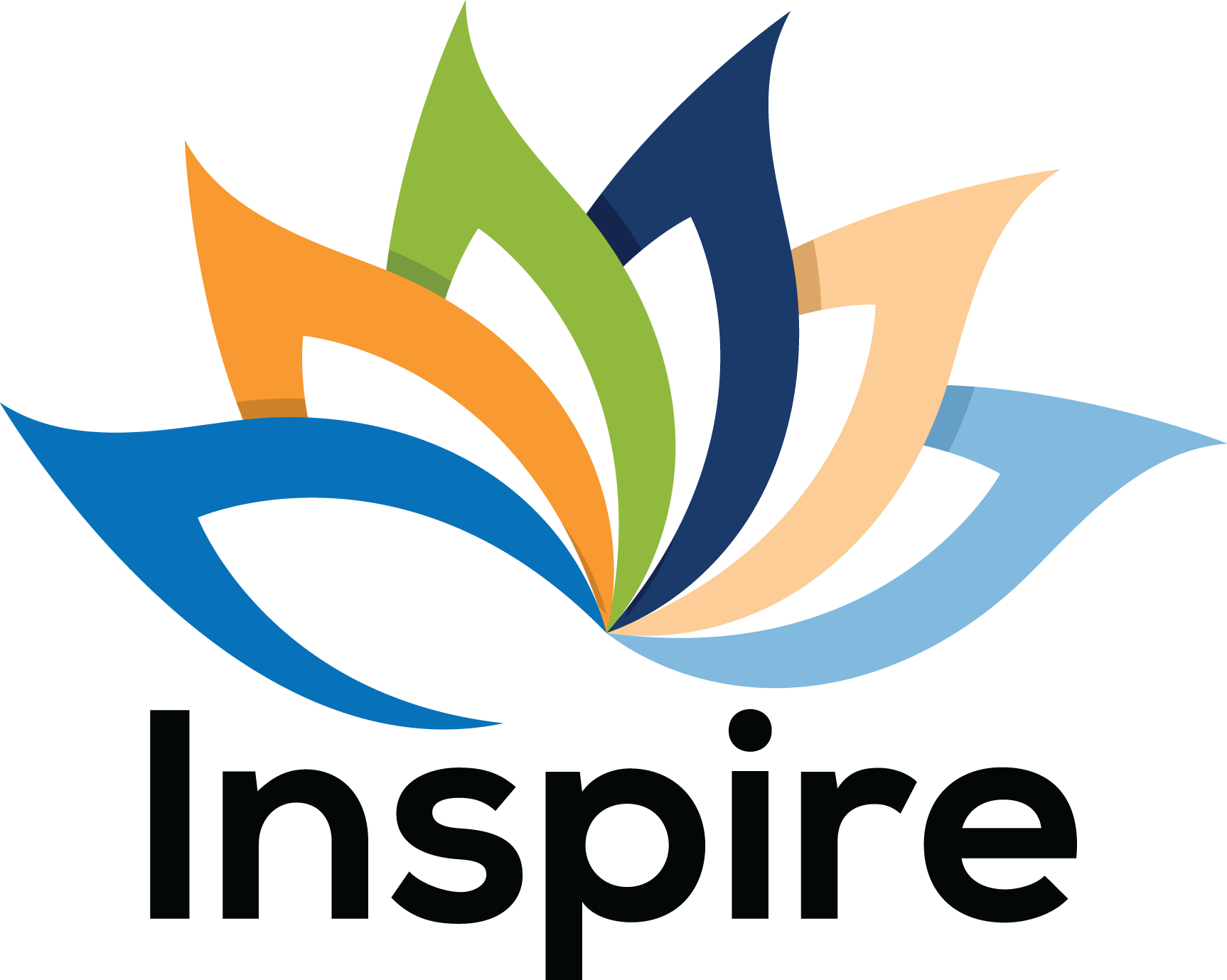 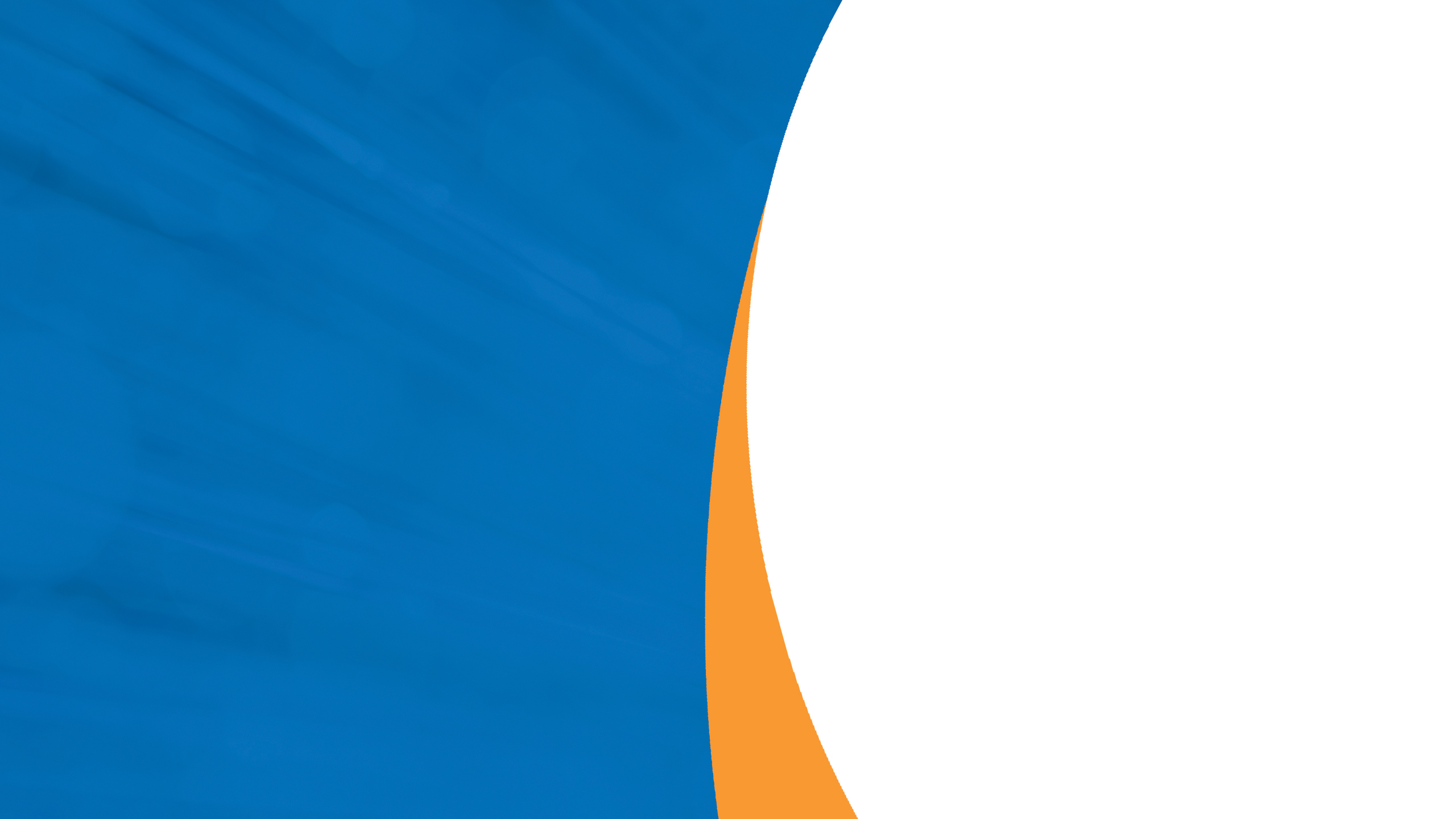 COMMITTEES
Organization of Committees
Steering Committee
Domain Committees
Organization Tools
Resources
Timeline
Electronic Format
Schedules
Specialty Committees
Survey, Assessment, Hospitality
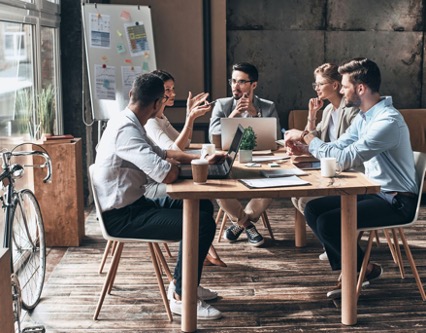 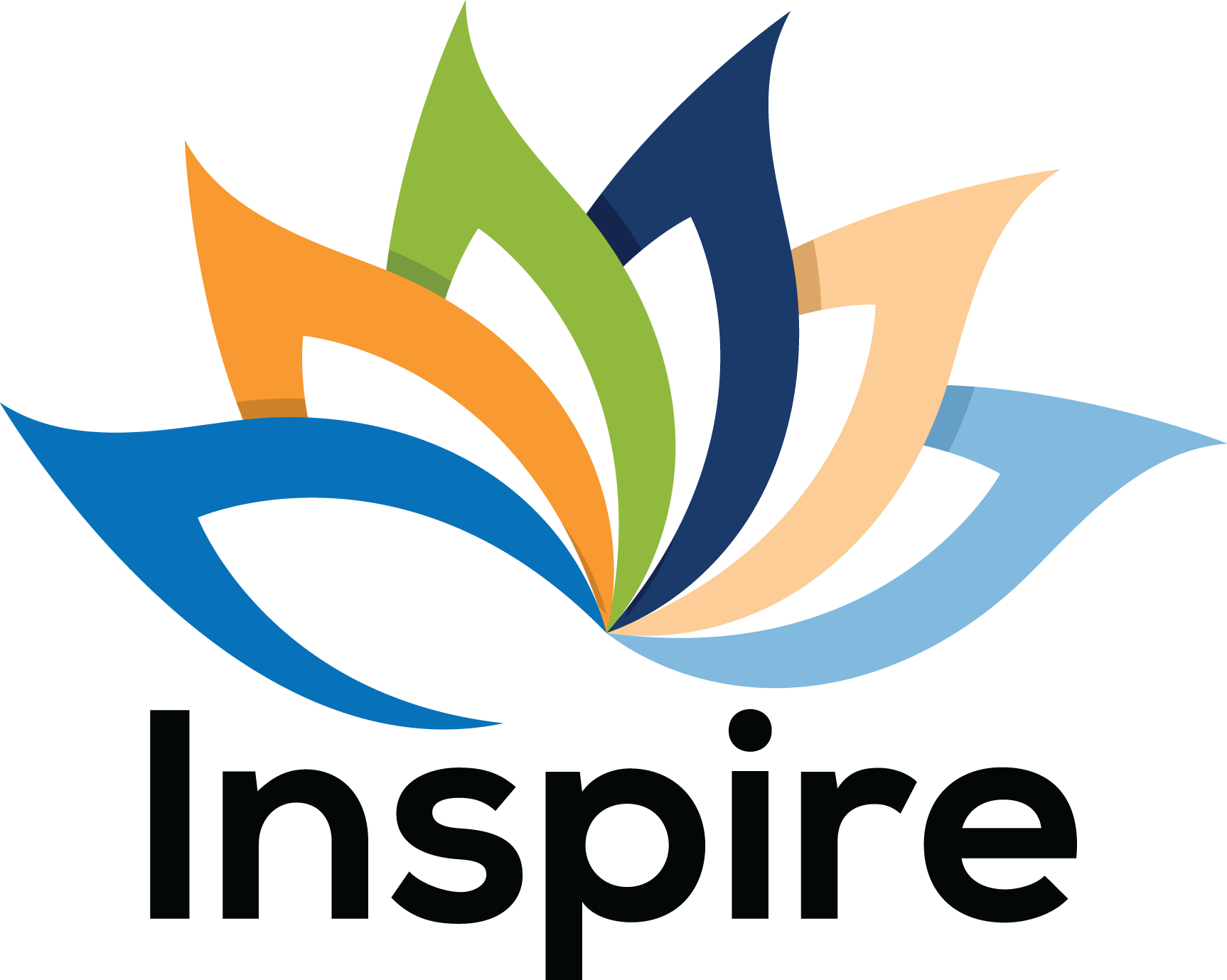 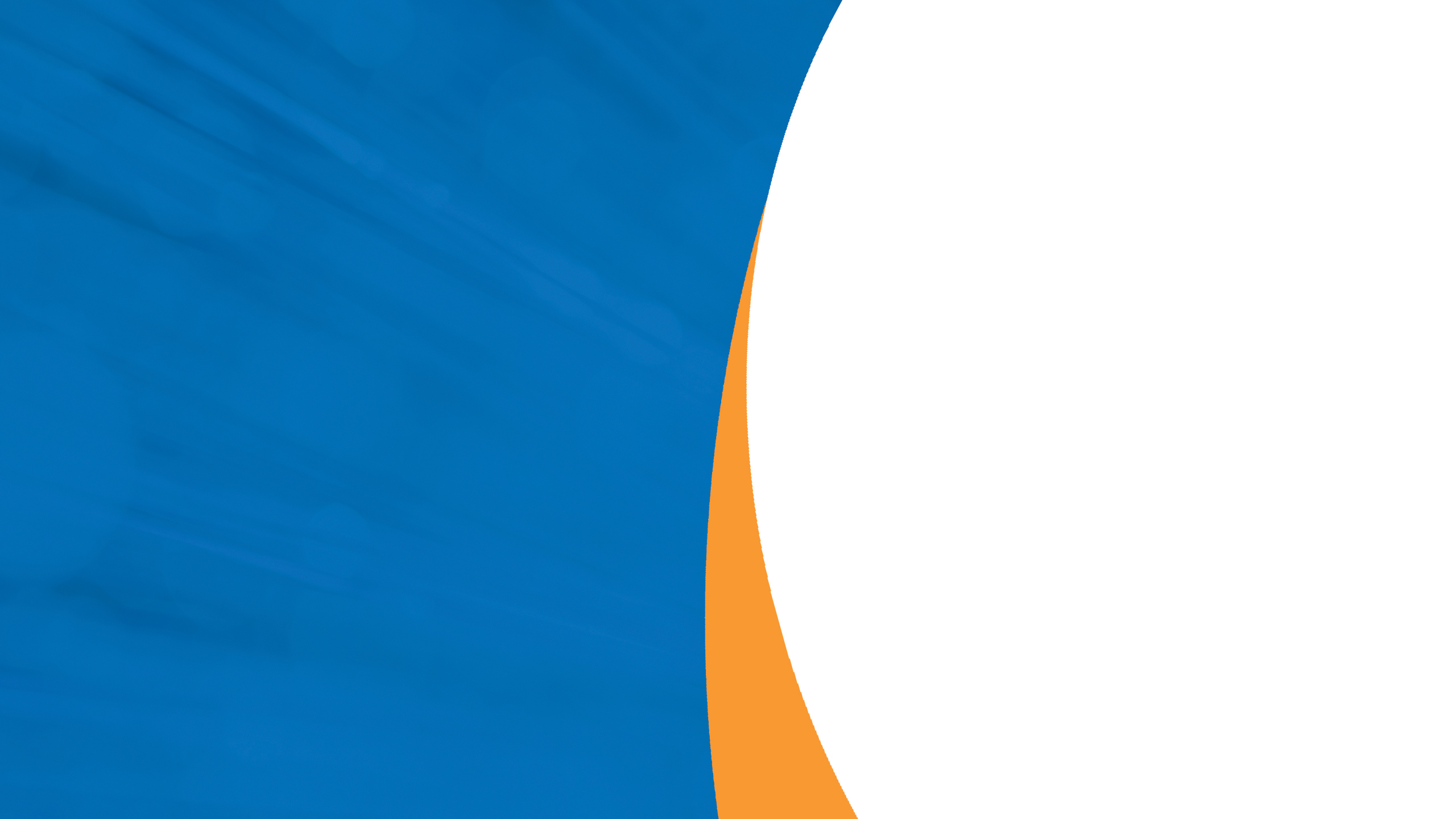 COMMITTEE RESPONSIBILITIES
Collect evidence
Provide Authentic Evidence
Name Clearly
Rate Indicators withUniversal Rubric
Identify Strengths/ Areas of Improvement
Develop Domain Reflections
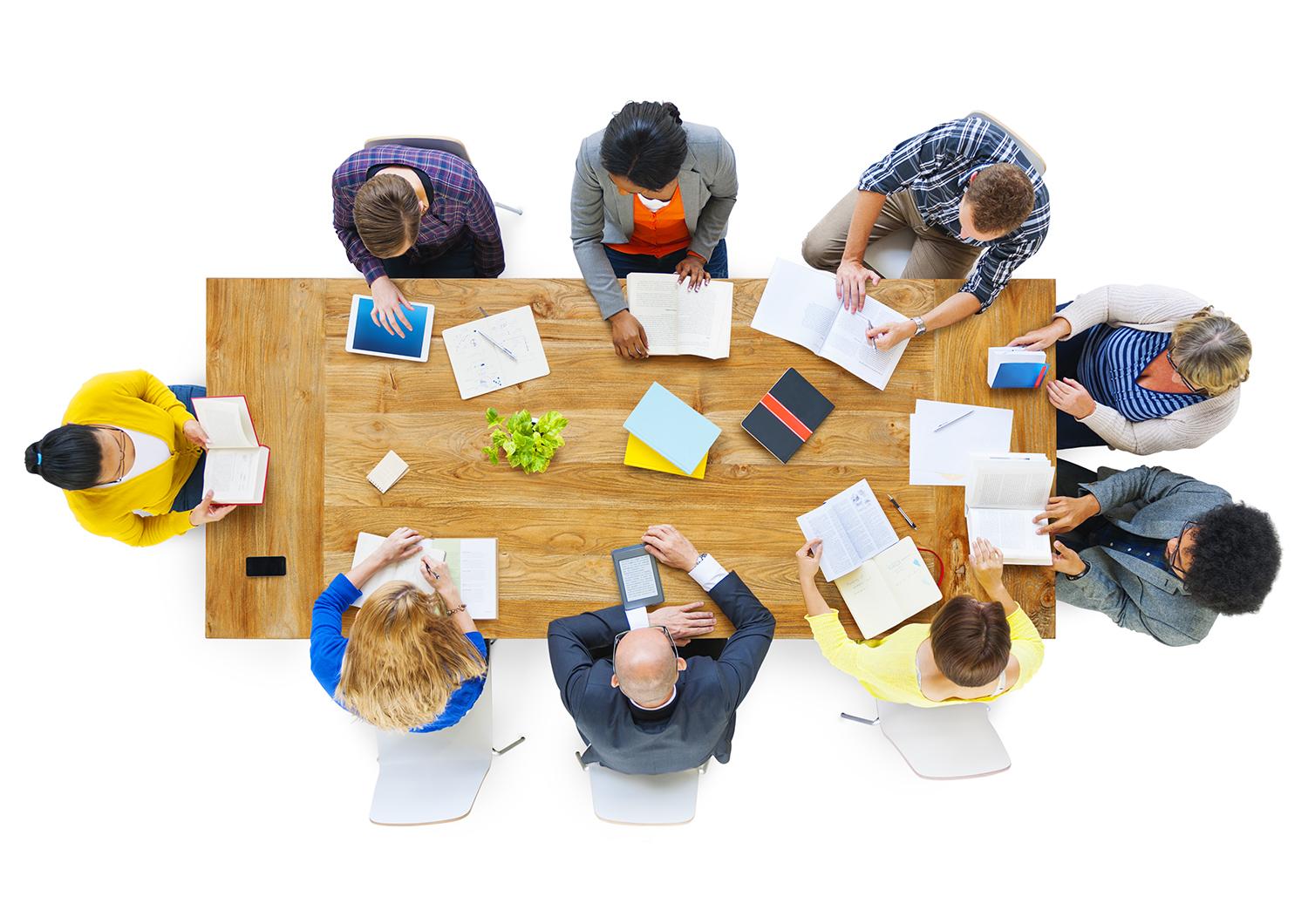 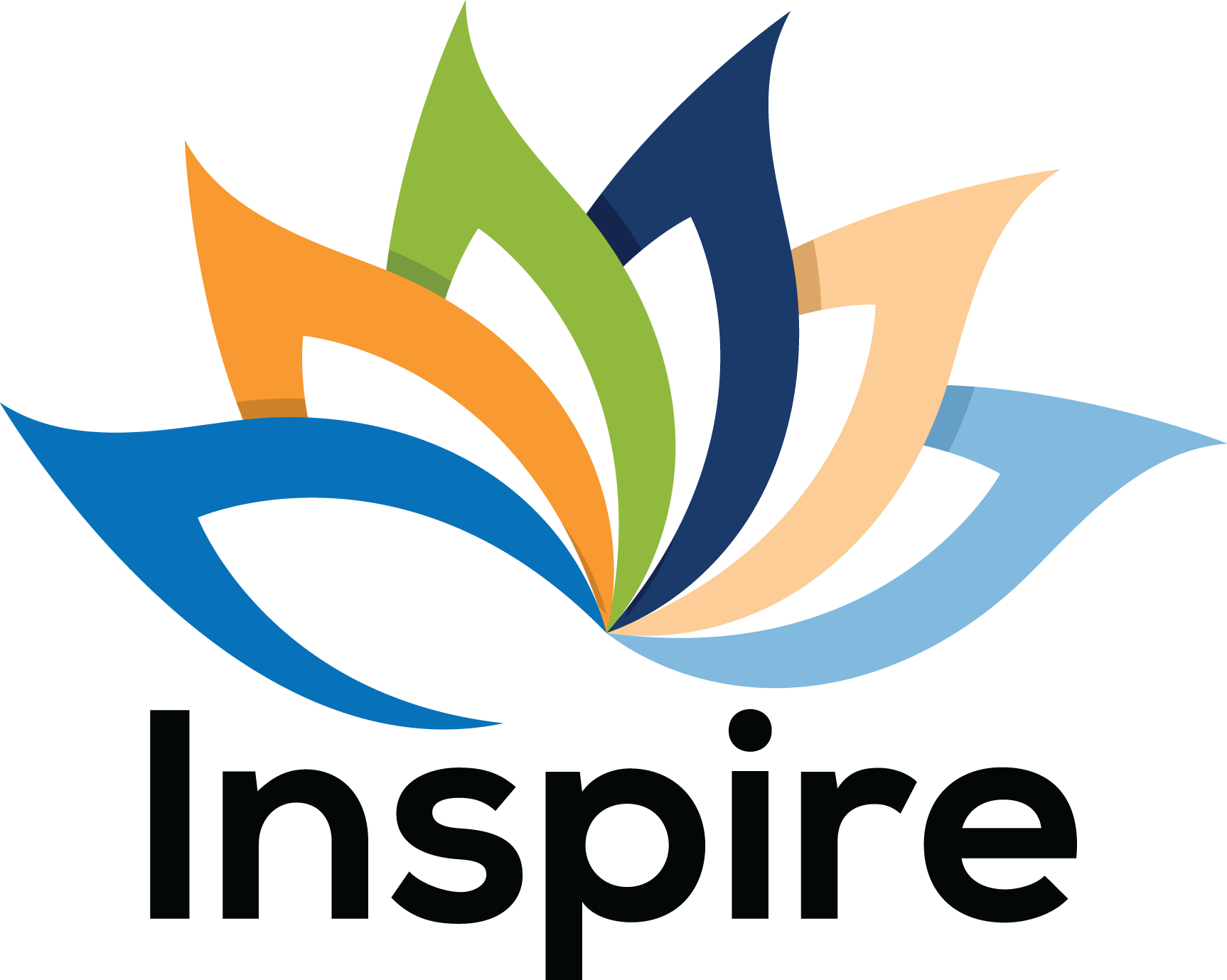 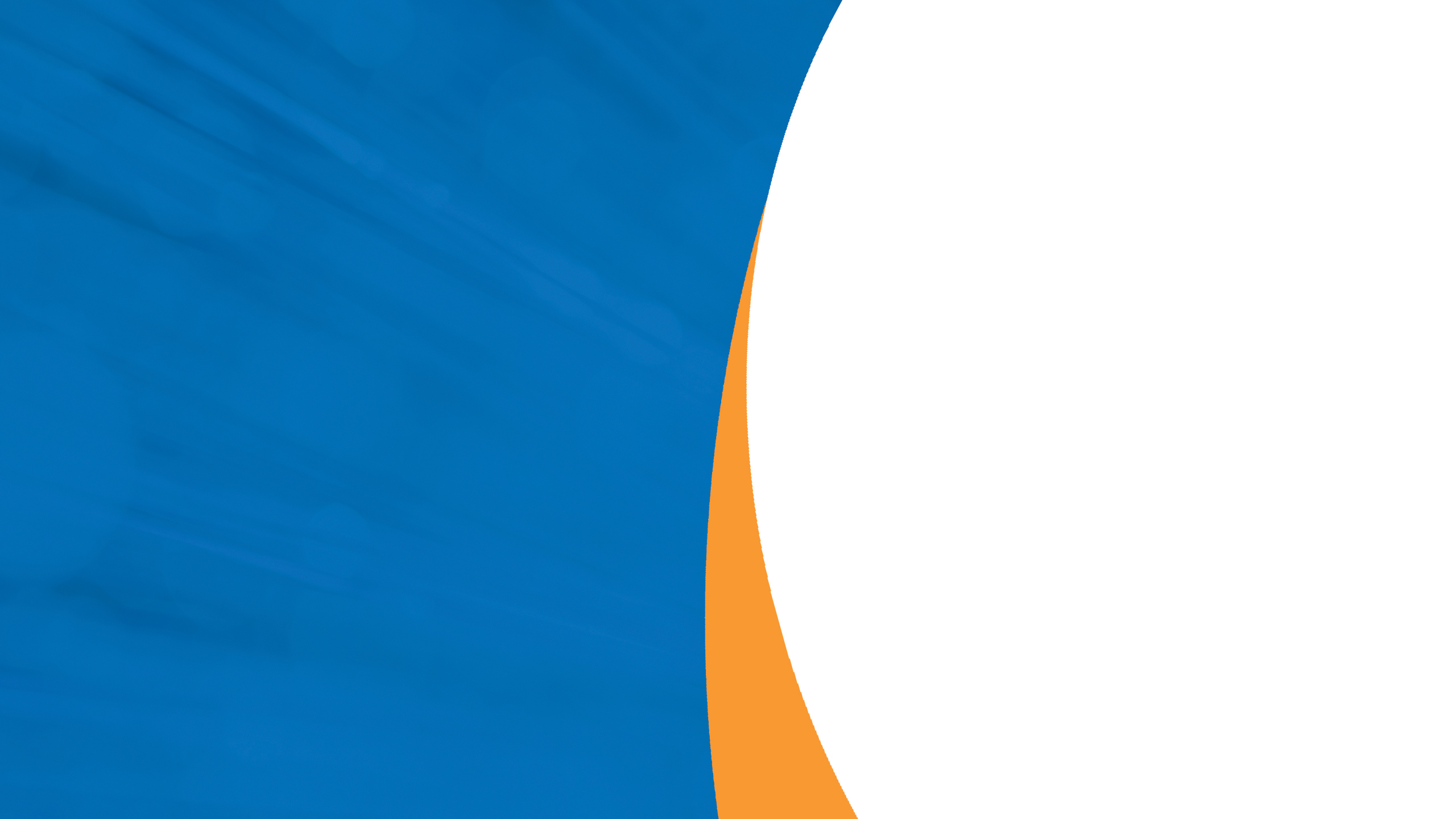 SEGMENT 4:

LET’S GET GOING ON COMMITTEES
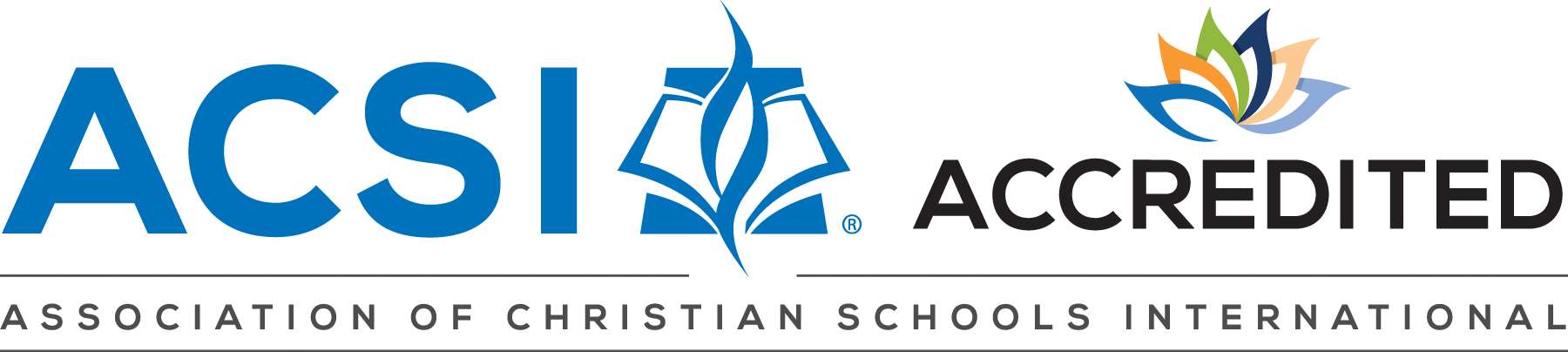 SCHOOL COORDINATOR  TRAINING
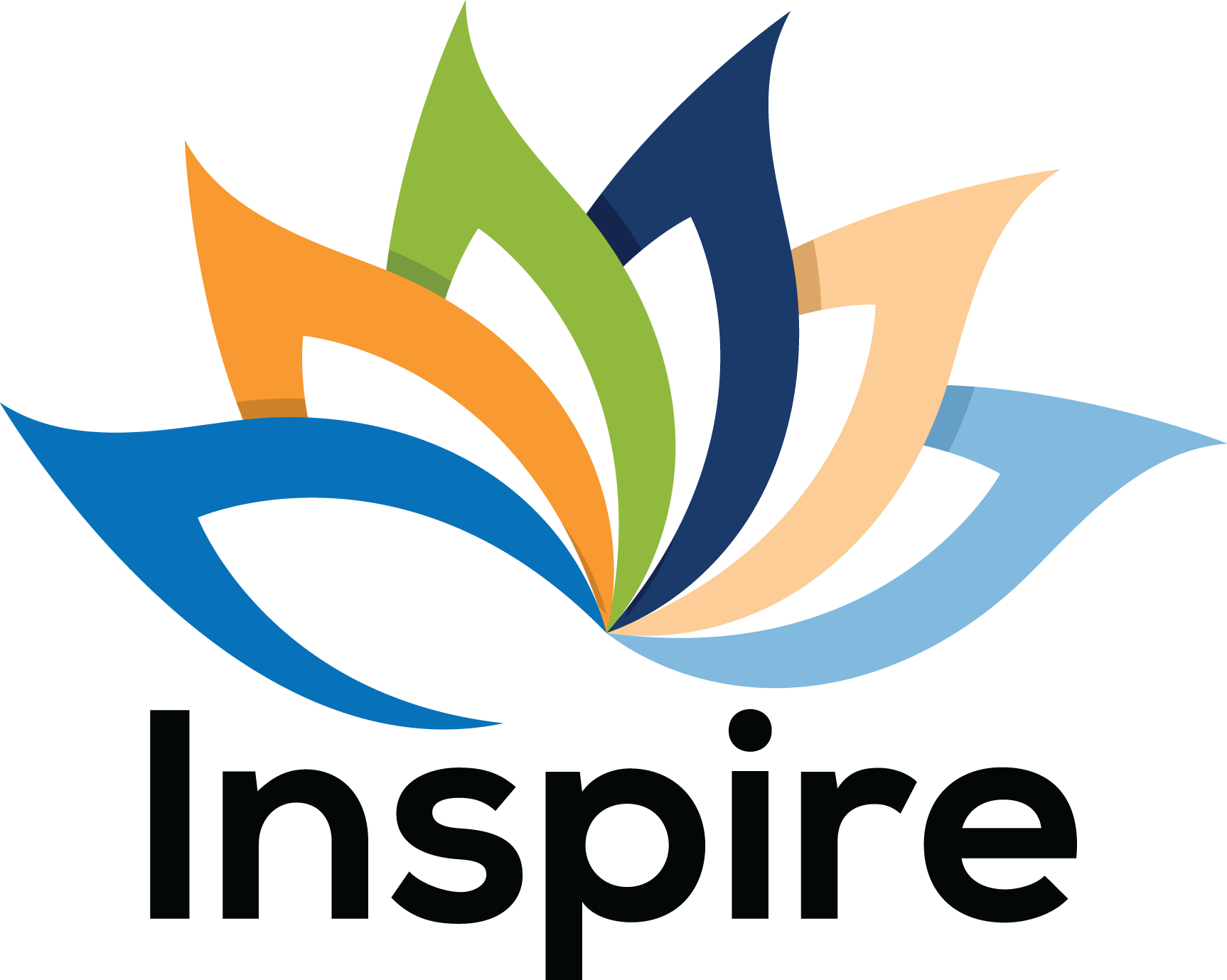